Sociologie 1.1- Comment analyser la structure sociale ?
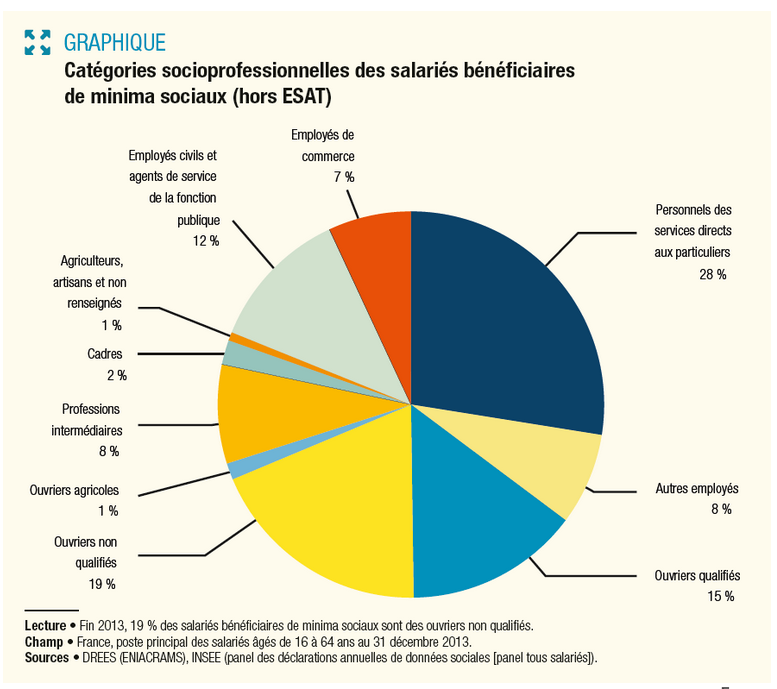 1- Quels sont les principaux métiers des bénéficiaires des minimas sociaux en France?
http://drees.so lidarites-sante.gouv.fr
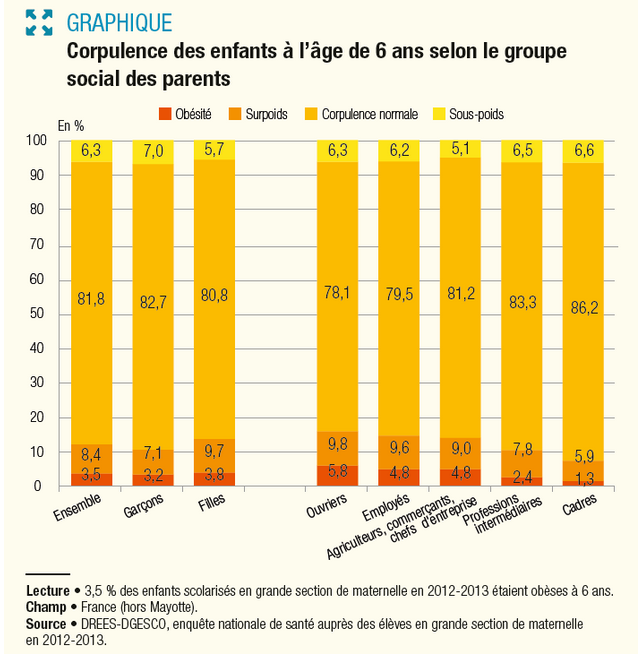 2- Qui sont les enfants les plus  exposés au surpoids et à l’obésité ?http://drees.so lidarites-sante.gouv.fr
3-Chiffrez les inégalités d’espérance de vie à la naissance en fonction du niveau de vie en 2018. http://www.onpes.gouv.fr
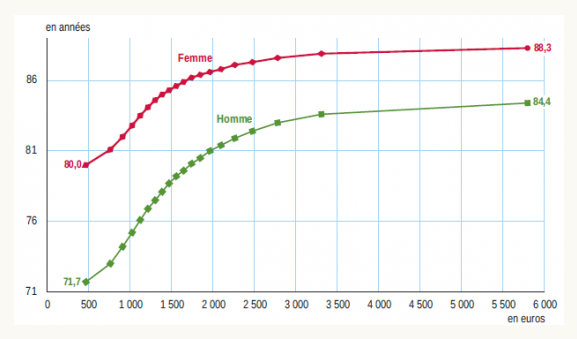 Etude menée par Nathalie Blanpain et parue le 6 février 2018
4- Quelle était la part des enfants de cadres en retard à l’entrée en sixième à la rentrée 2013? Et quelle était la part des enfants d’ouvriers  et d’inactifs en retard à l’entrée en sixième à la rentrée 2013?


 
https://www.data.gouv.fr
France métropolitaine + DOM, Public + Privé
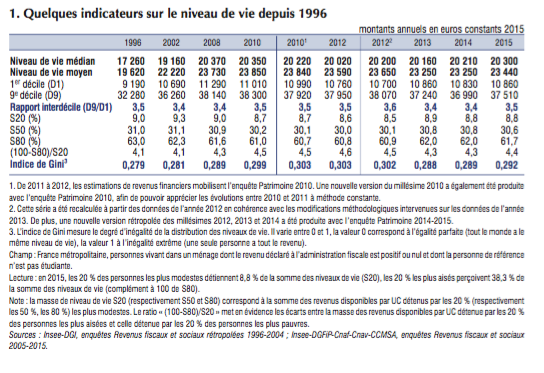 5- Quel est le niveau de vie moyen et et le niveau de vie médian annuel en France métropolitaine en 2015 ? Quel est le niveau de vie maximum des 10% des Français les plus modestes? Le niveau de vie minimum des 10% des Français les plus aisés? Et le rapport inter décile D9/D1 en 2015?
https://insee.fr/fr/statistiques : France portrait social 2017